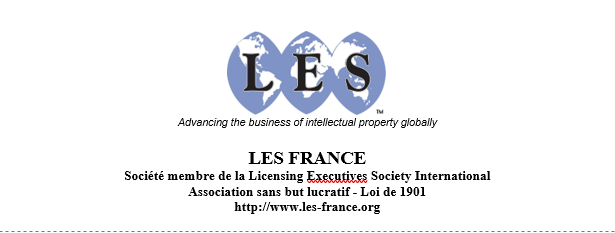 Assemblée Générale du 
8 décembre 2022
Rapport Financier du Trésorier
Sophie Korakis-Menager
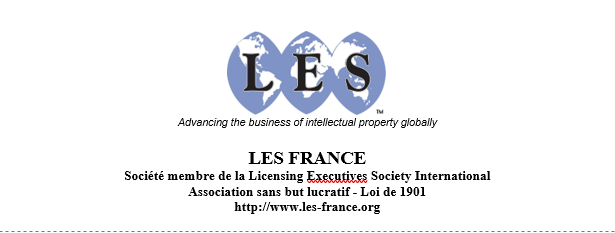 Au 30/11/2022:
Rapport Trésorier – 8/12/2022
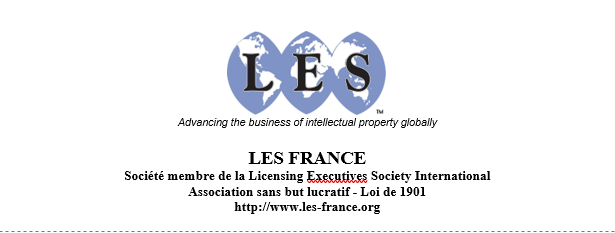 Dépenses du 1/12/2021 au 30/11/2022
Dépenses exceptionnelles budgétées pour refonte du site internet: 10 000€
REVENUS: 81 444€
Sponsoring conférence FRAND & AG: 4 118€
Cotisations perçues: 76 840€
Intérêts bancaires: 468€
Rapport Trésorier – 8/12/2022
[Speaker Notes: 27]
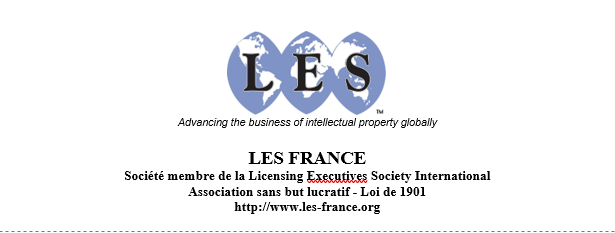 Merci !
Rapport Trésorier – 8/12/2022
[Speaker Notes: 27]